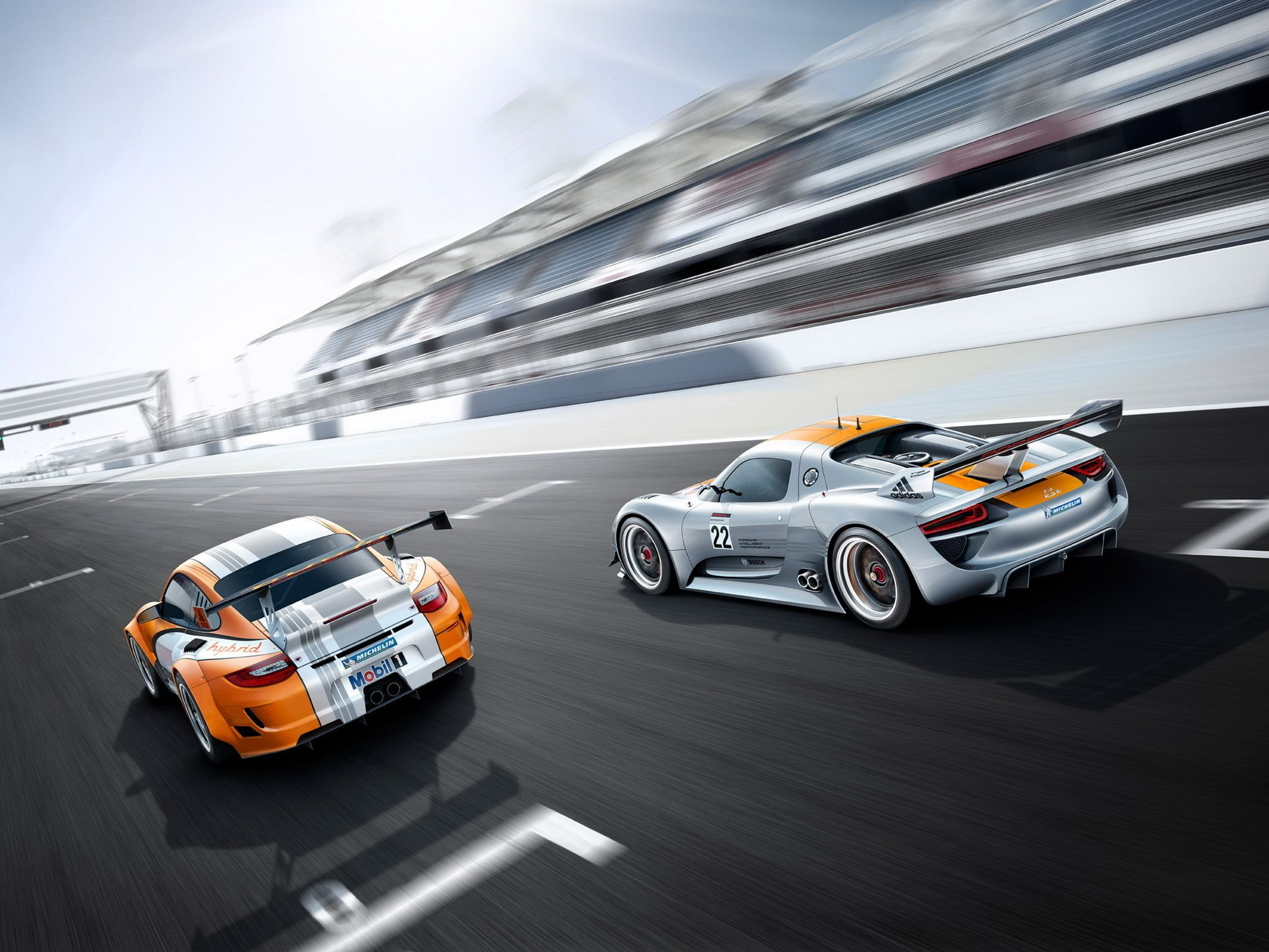 Hot wheels
Michael Schumacher
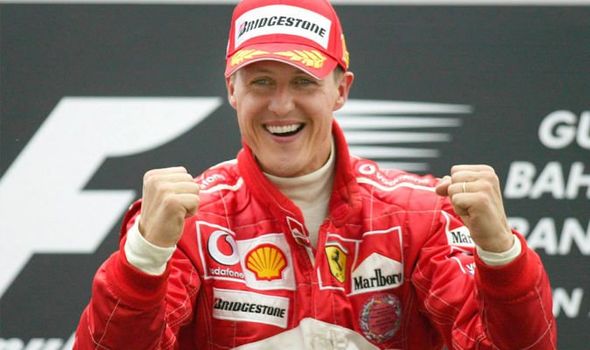 1. Schumacher’s nickname is Schumi

2. He comes from Germany

3 His hobbies are football and
tennis
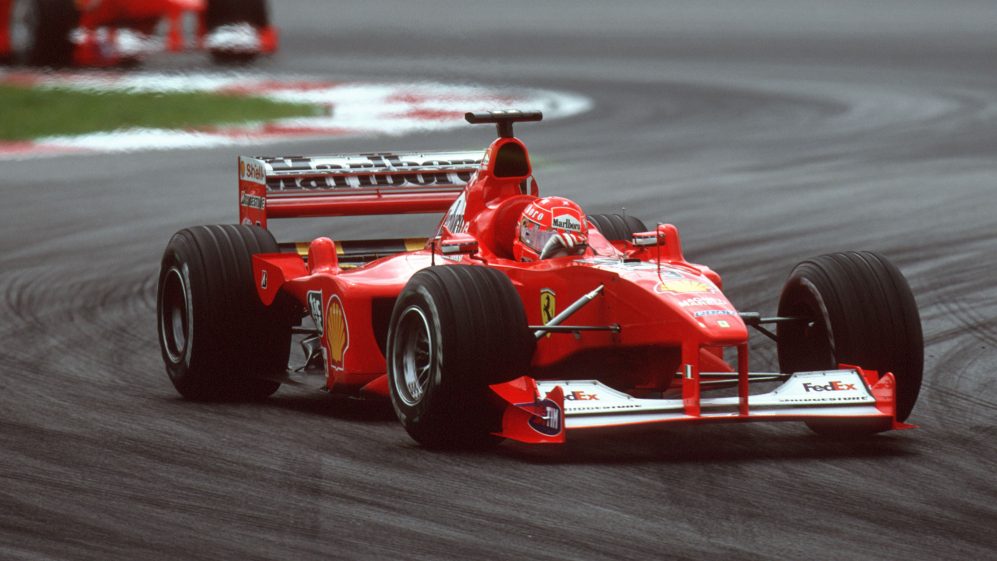 Occupation: racing car driver
Team: Ferrari
Born: 3ld January, 1969
Personal details: rather tall and thin
with short
 dark hair
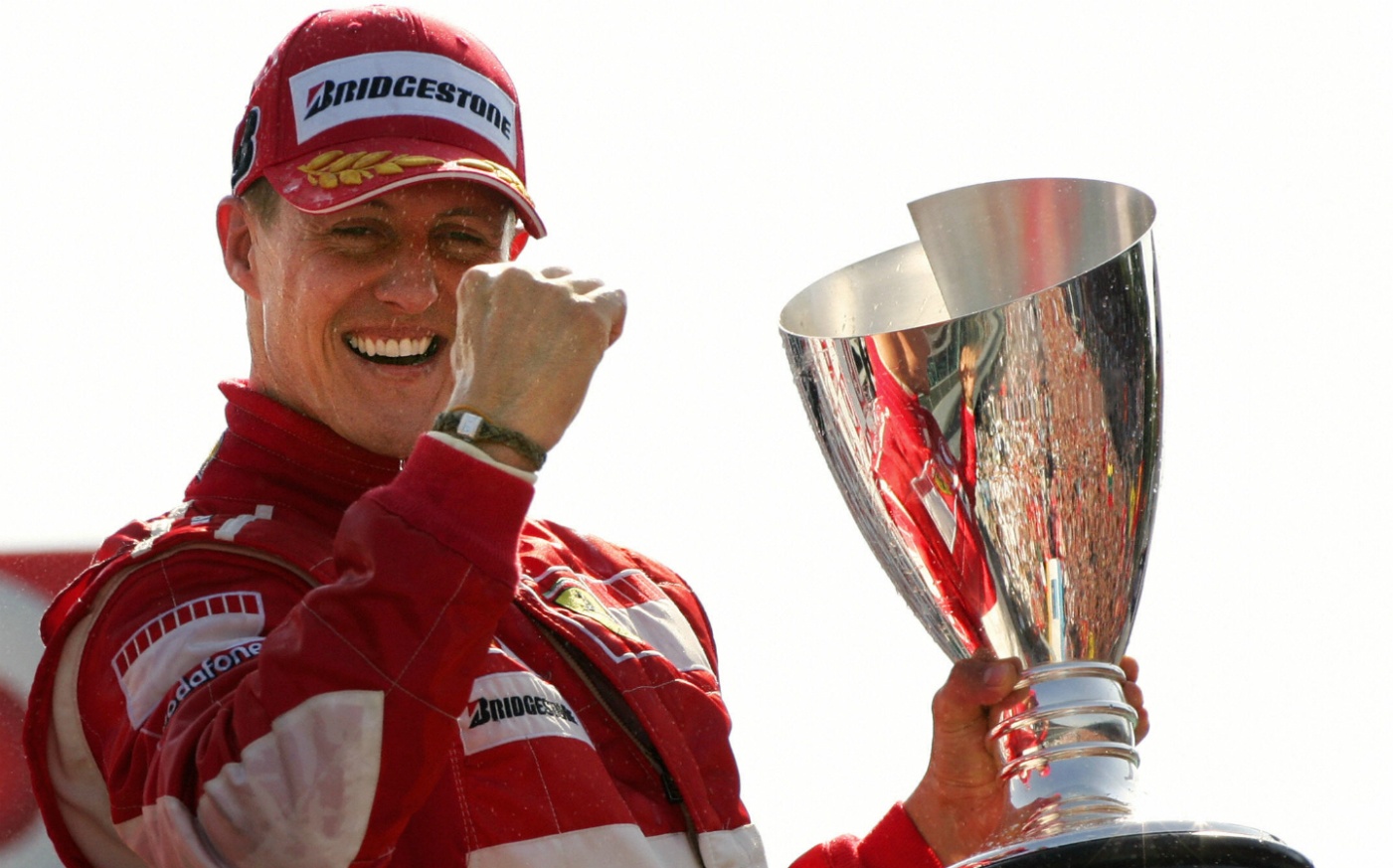 Kimi Raikkonen
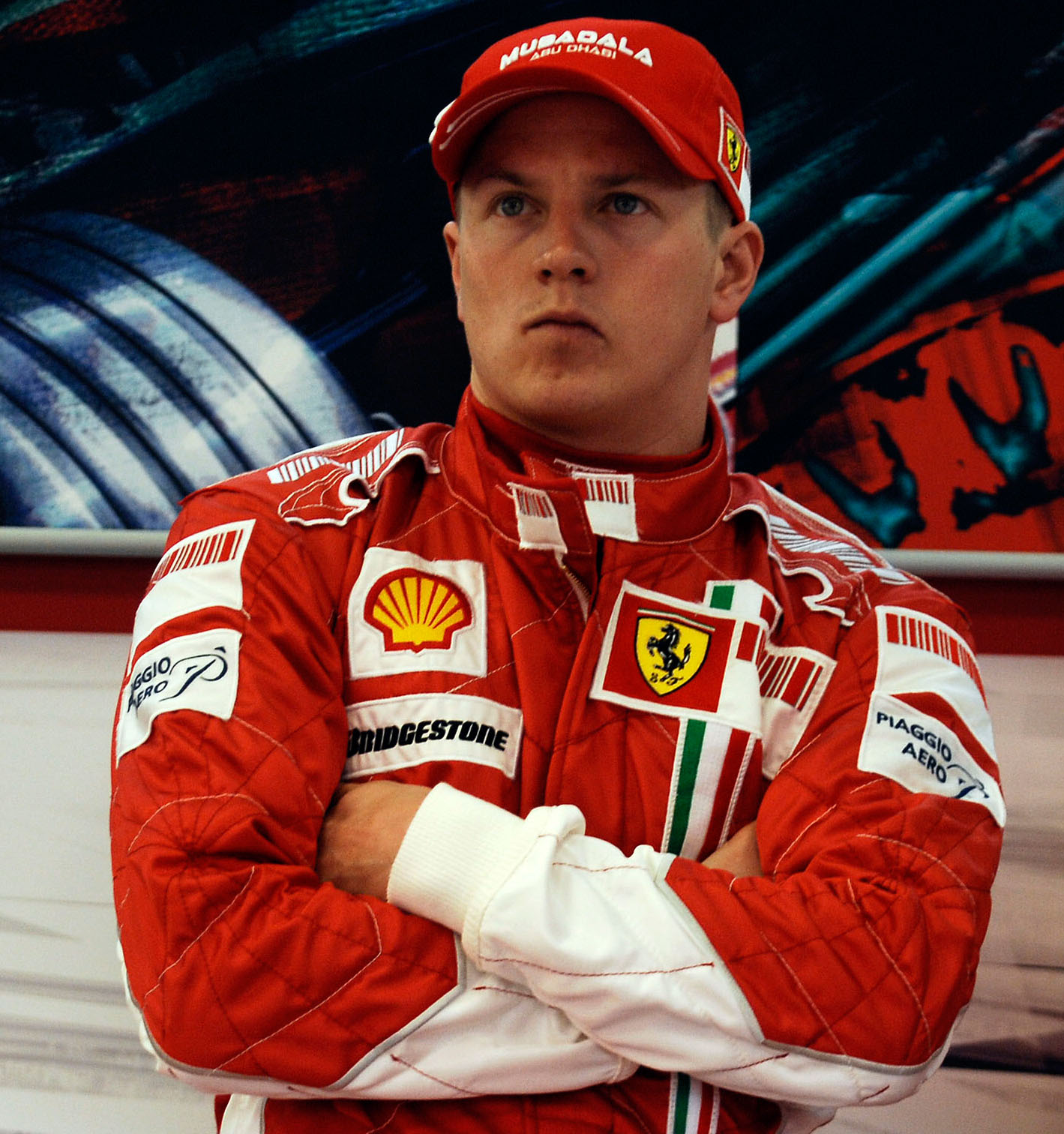 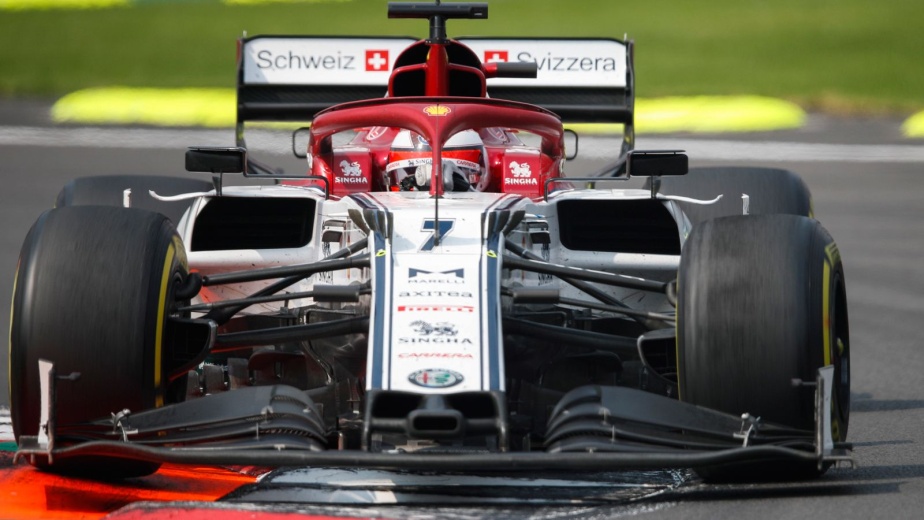 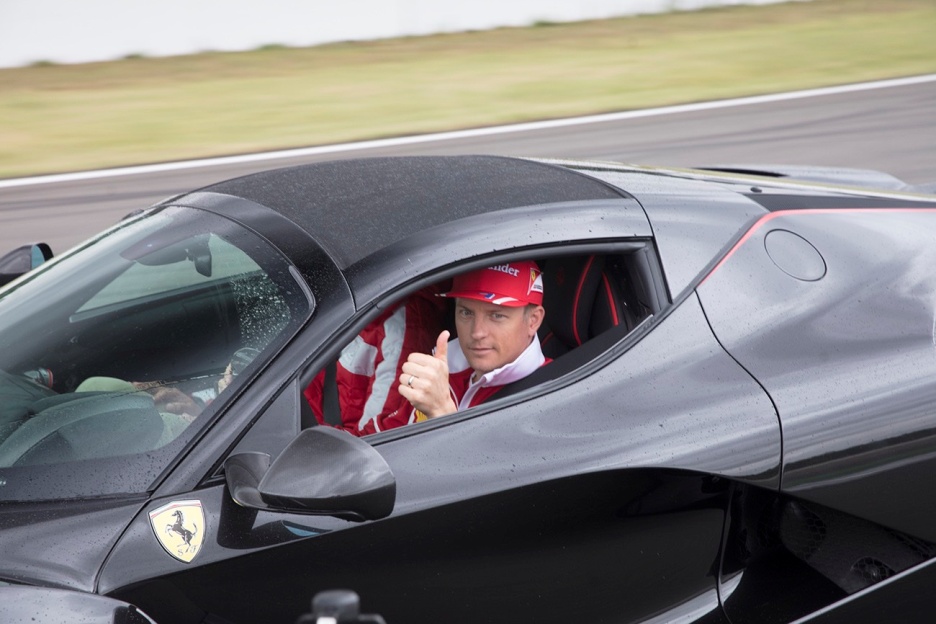 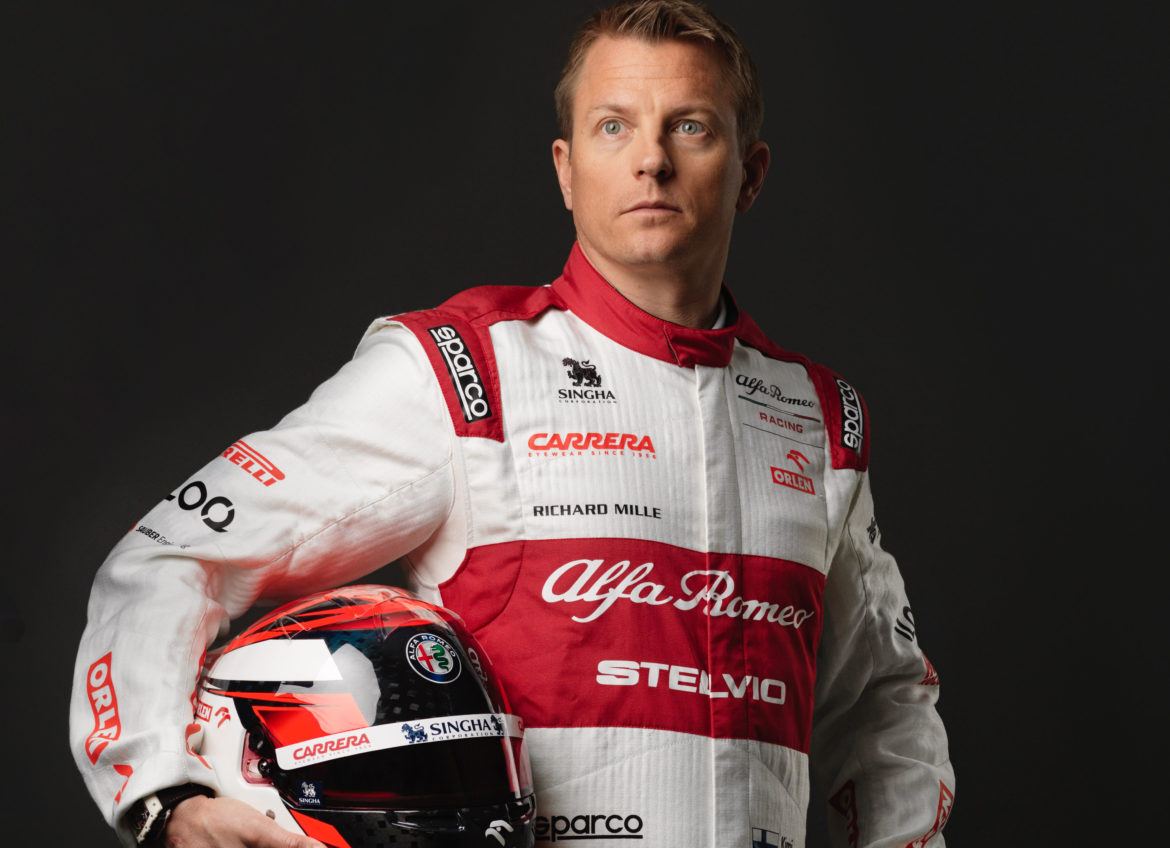 NAME: Kimi 
SURNAME: Raikkonen 
NICKNAME: Iceman 
OCCUРATION: Racing 
car driver 
NATIONALITY: Finnish 
BORN: 17th October, 1979 
РERSONAL DETAILS: short blond hair 
HOBBIES: Snowboarding, jogging, ice hockey